IoT | smart buildings smart cities
George Minardos
CEO .build
@dotbuild_gtld
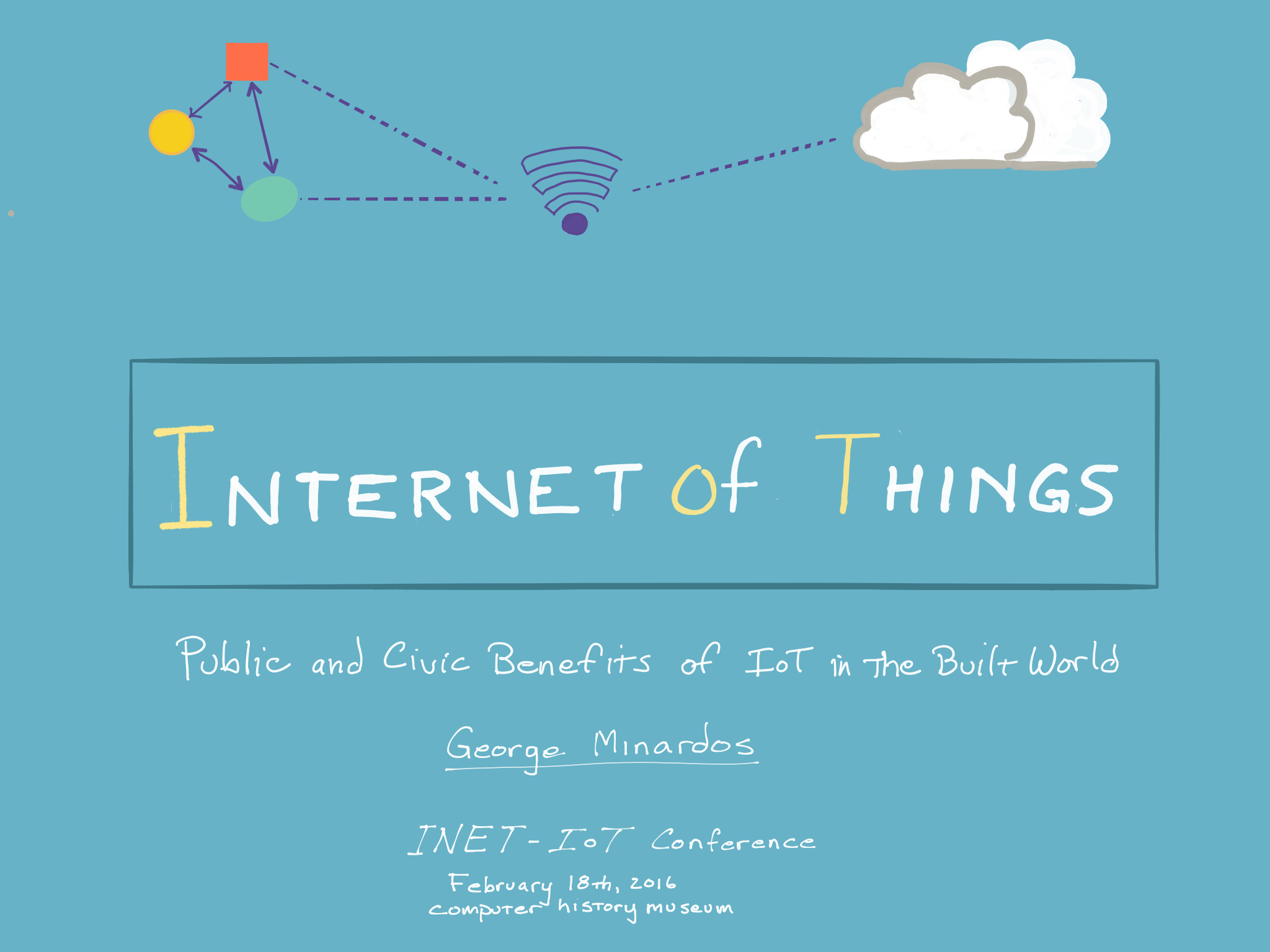 Overview
[Speaker Notes: Choose one of the three Overview slides that best represents your audience visually.]
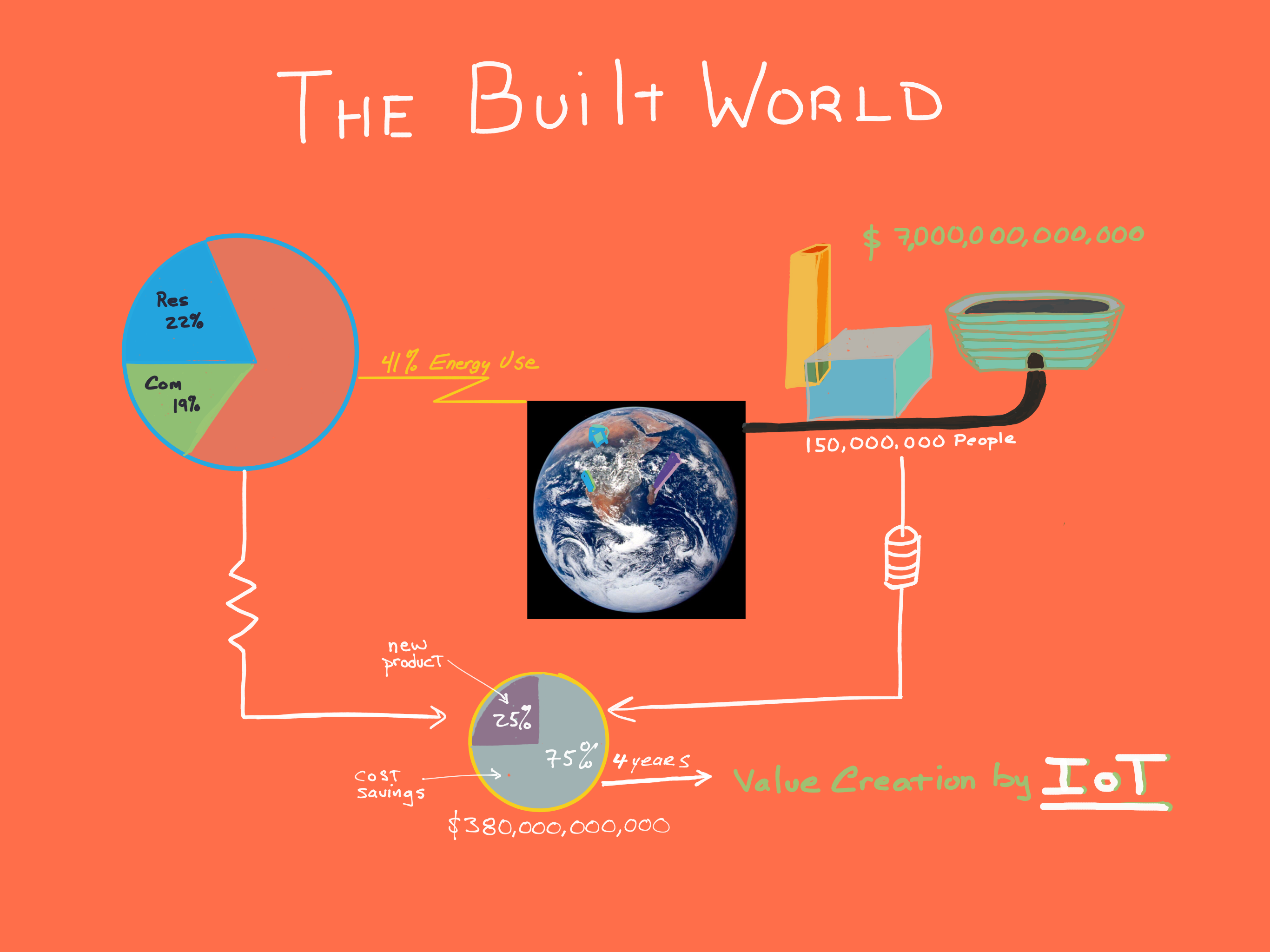 Overview
[Speaker Notes: Choose one of the three Overview slides that best represents your audience visually.]
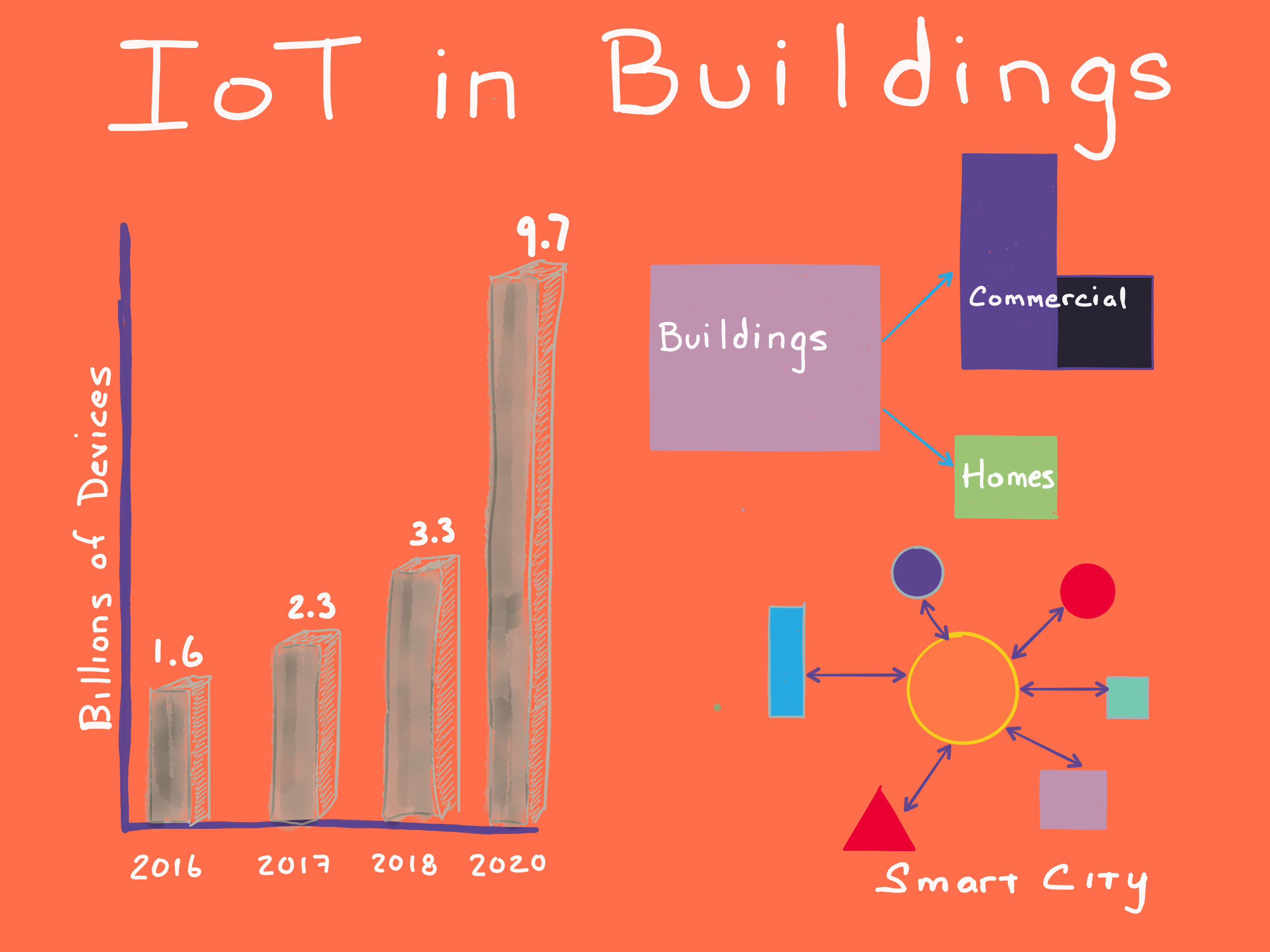 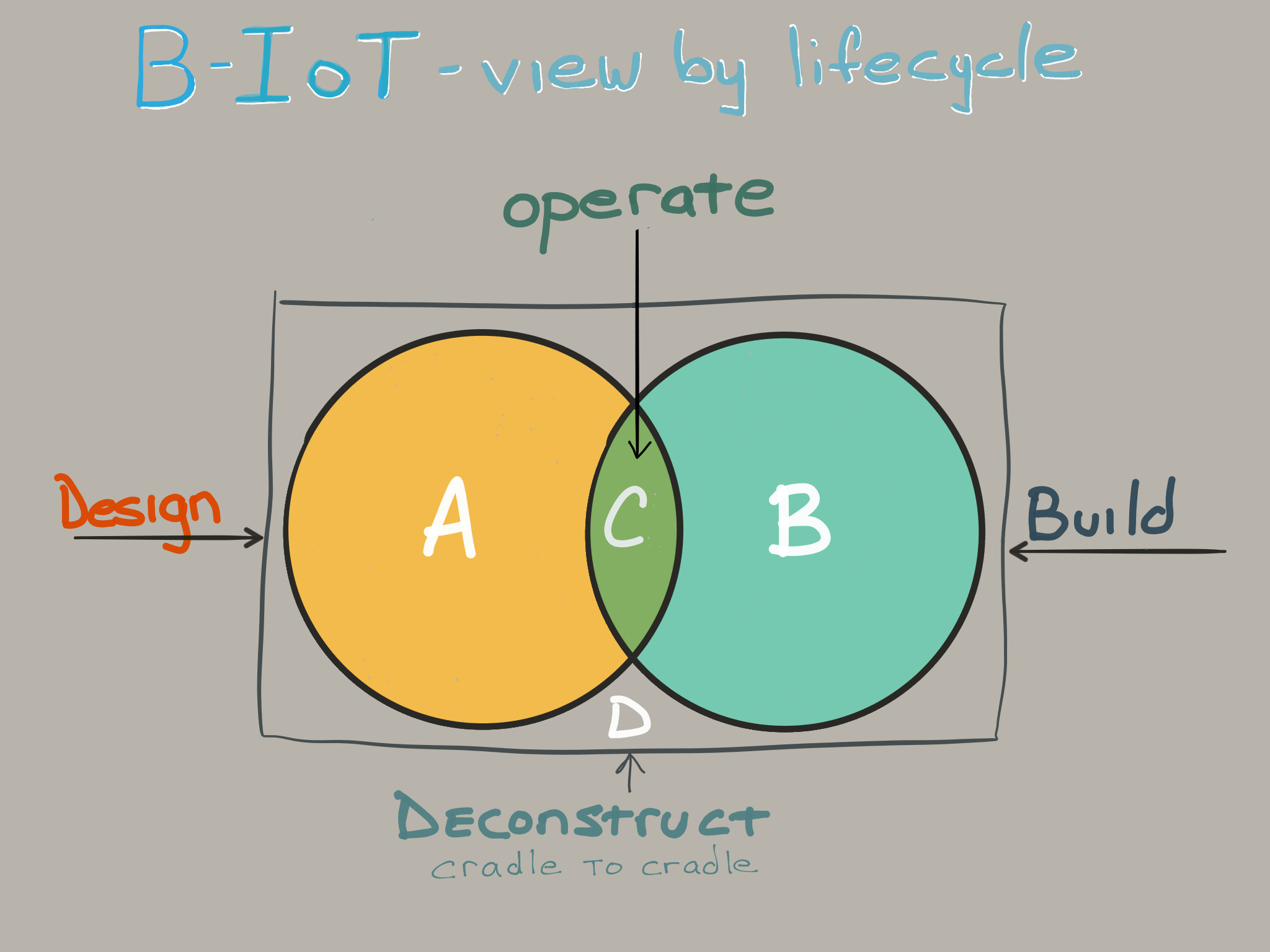 [Speaker Notes: Various environments and timeframes to consider when deploying IoT in the built world.]
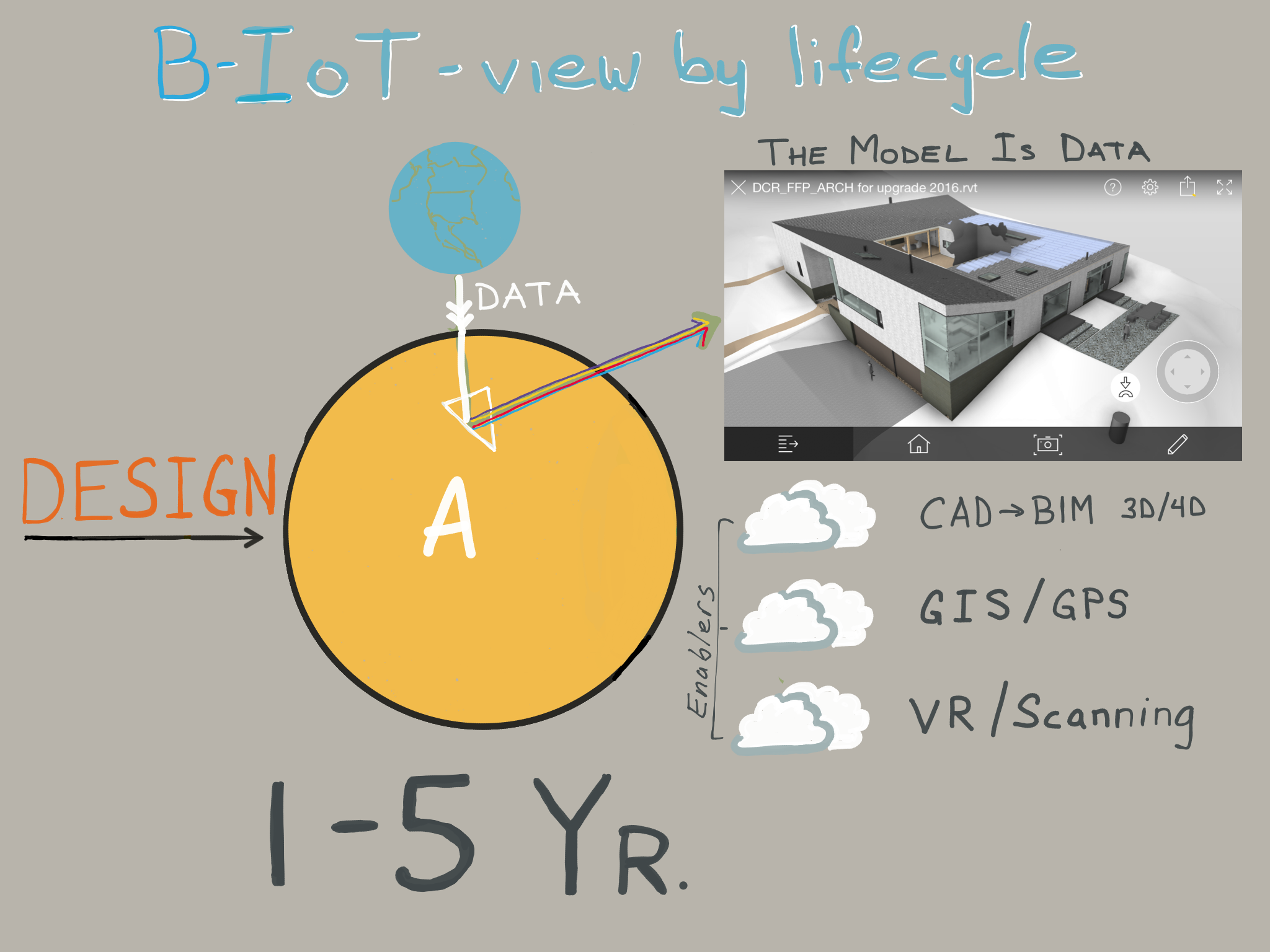 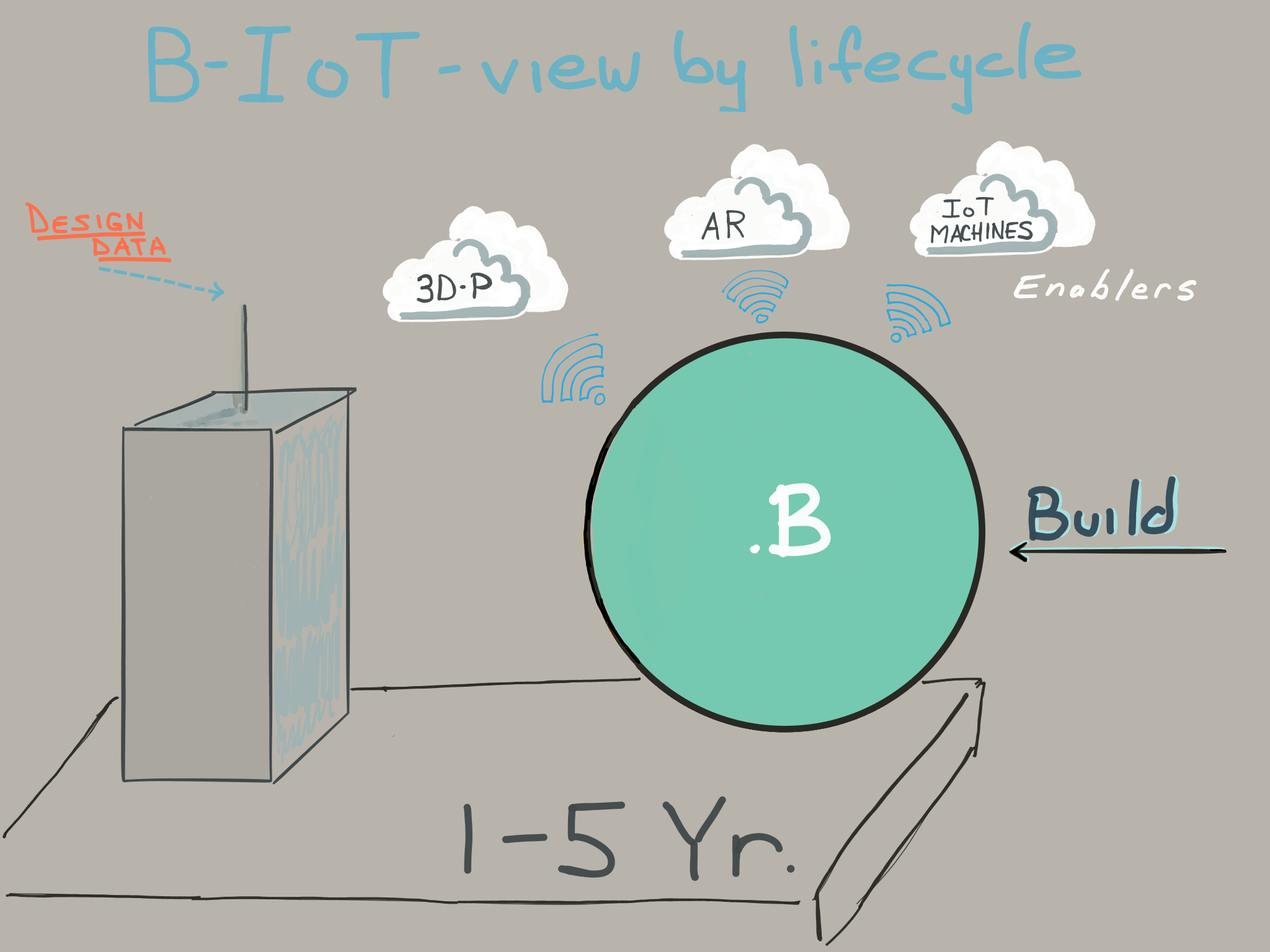 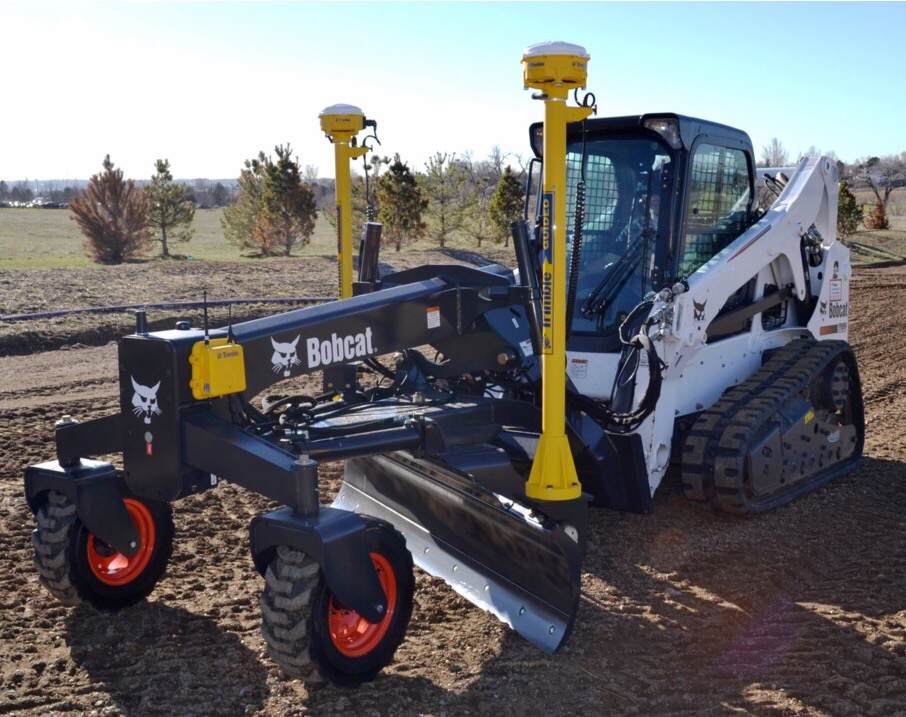 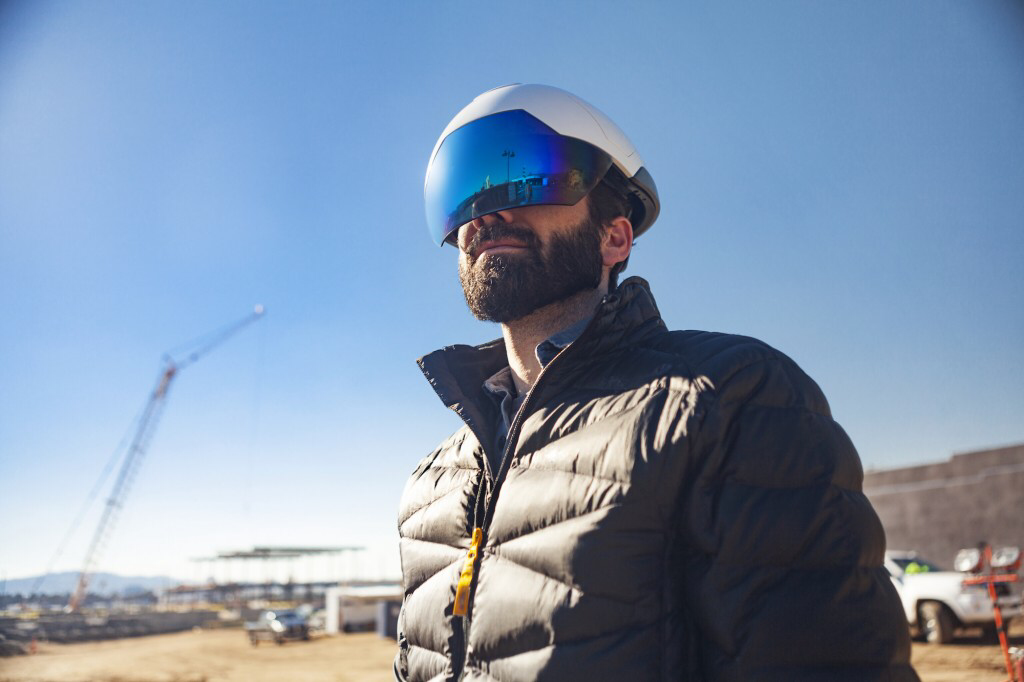 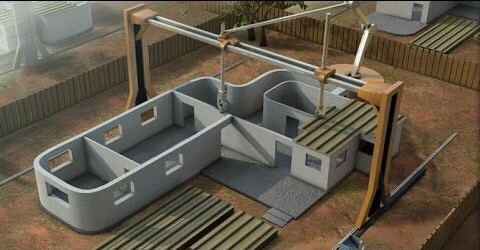 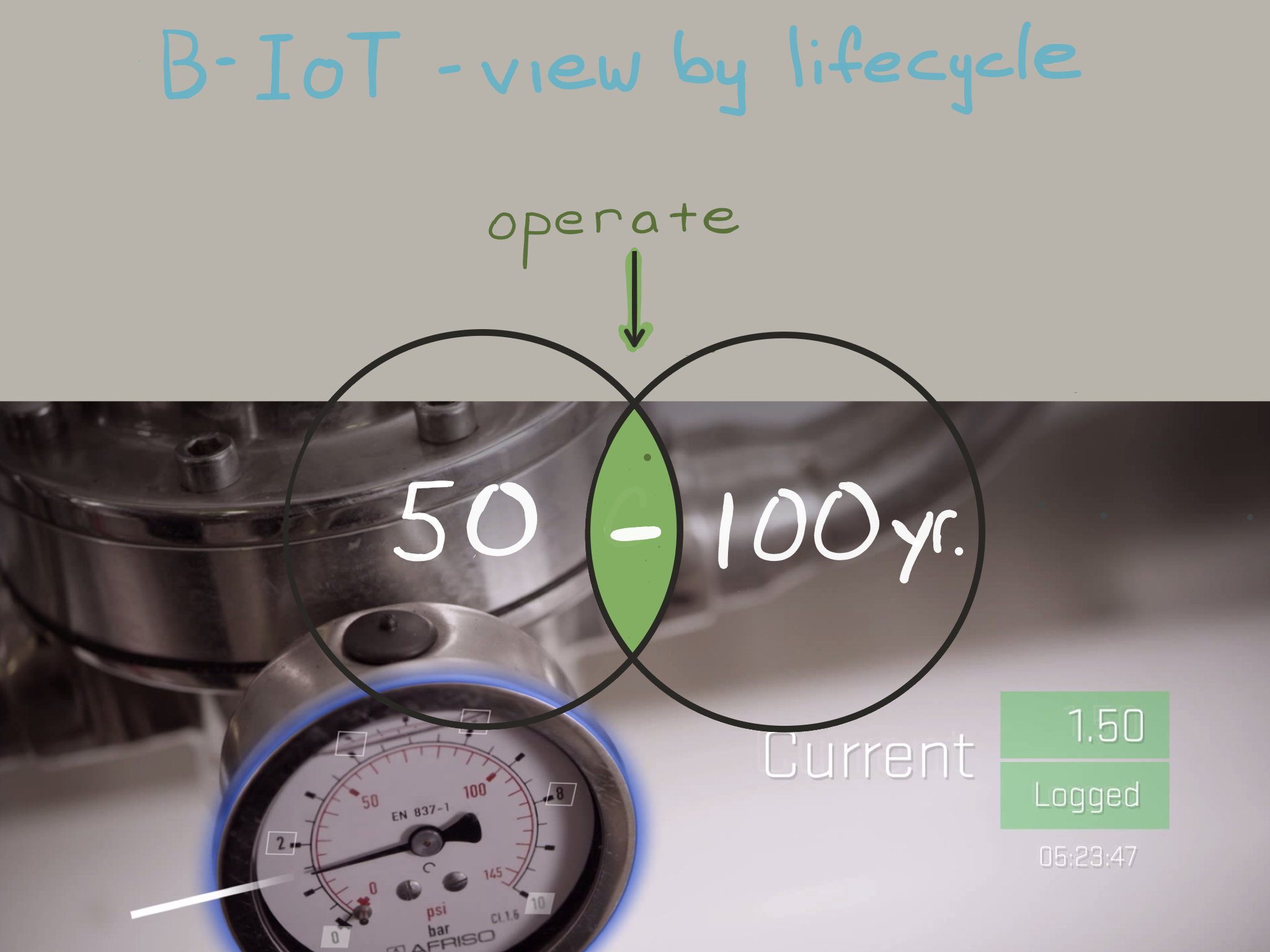 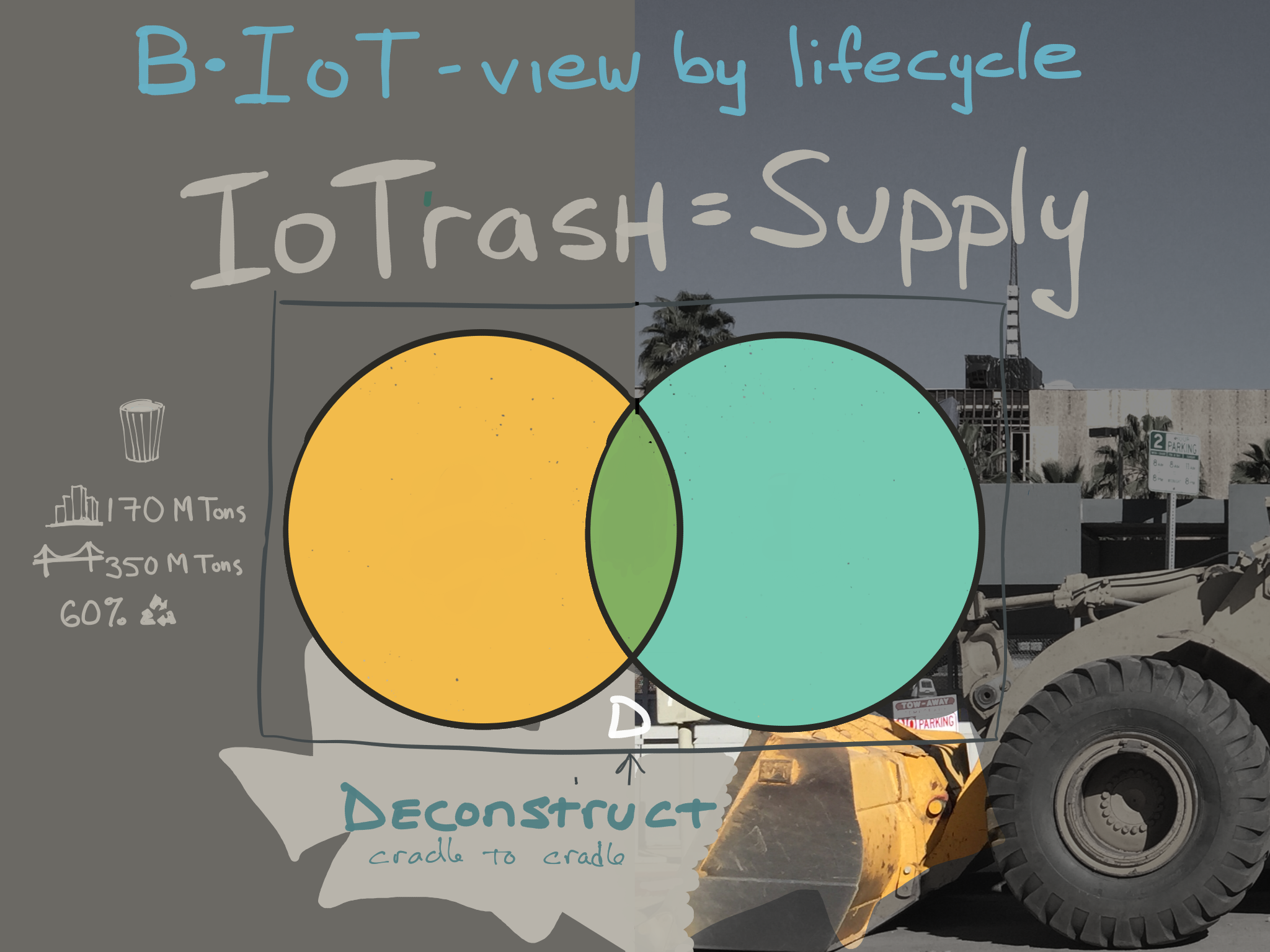 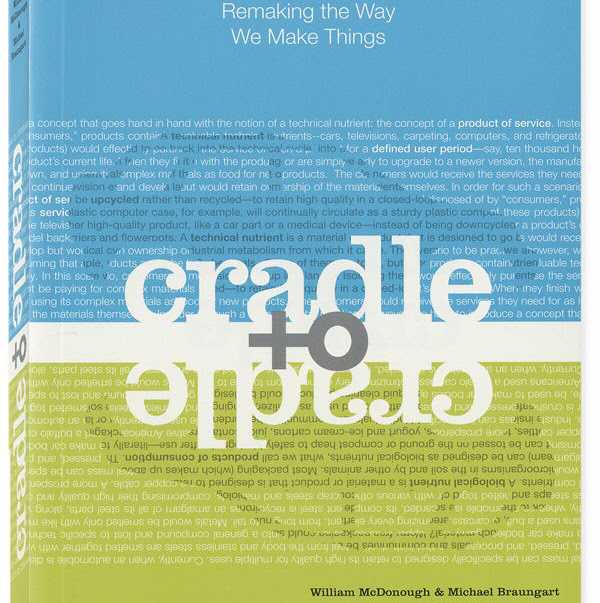 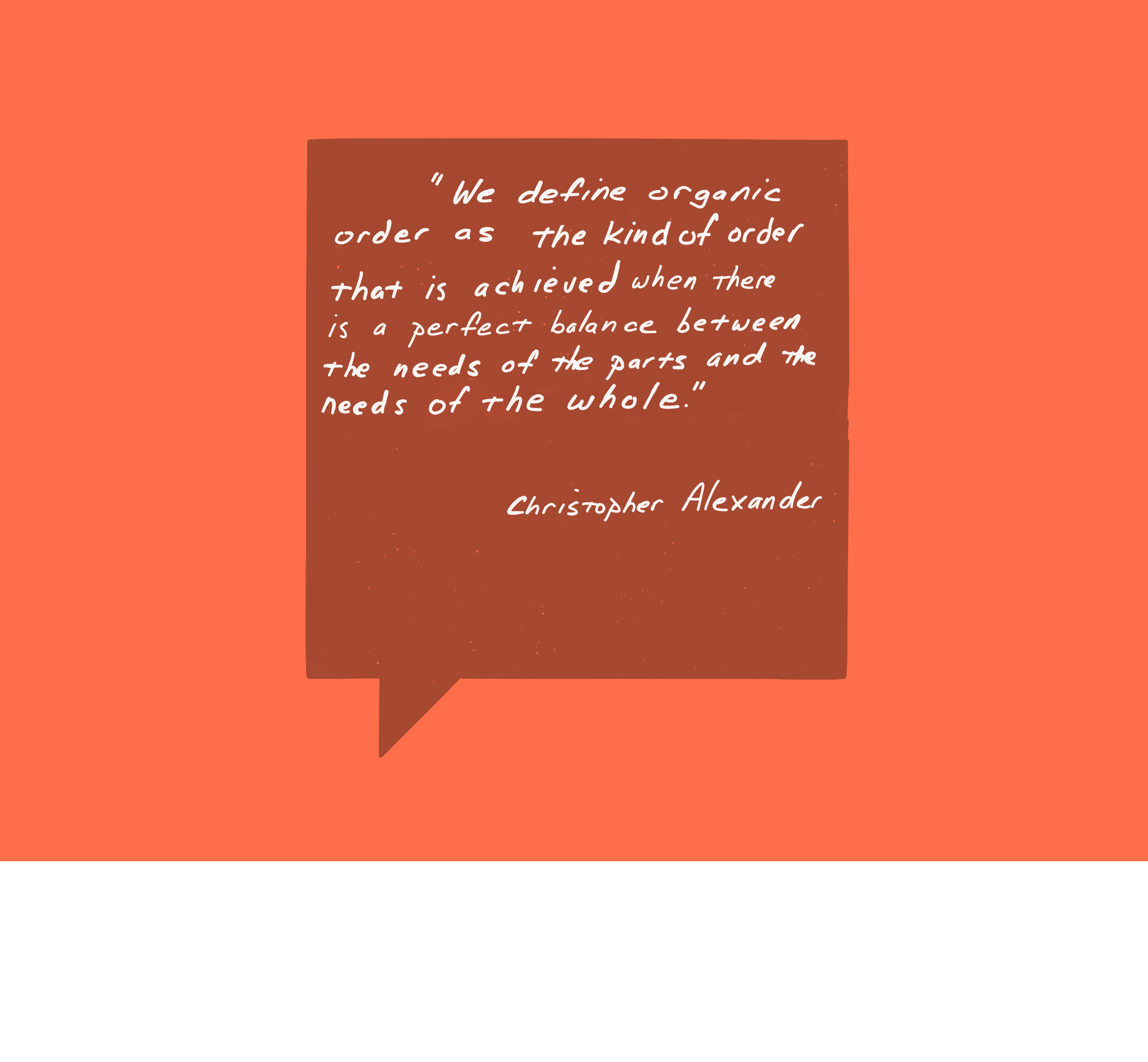 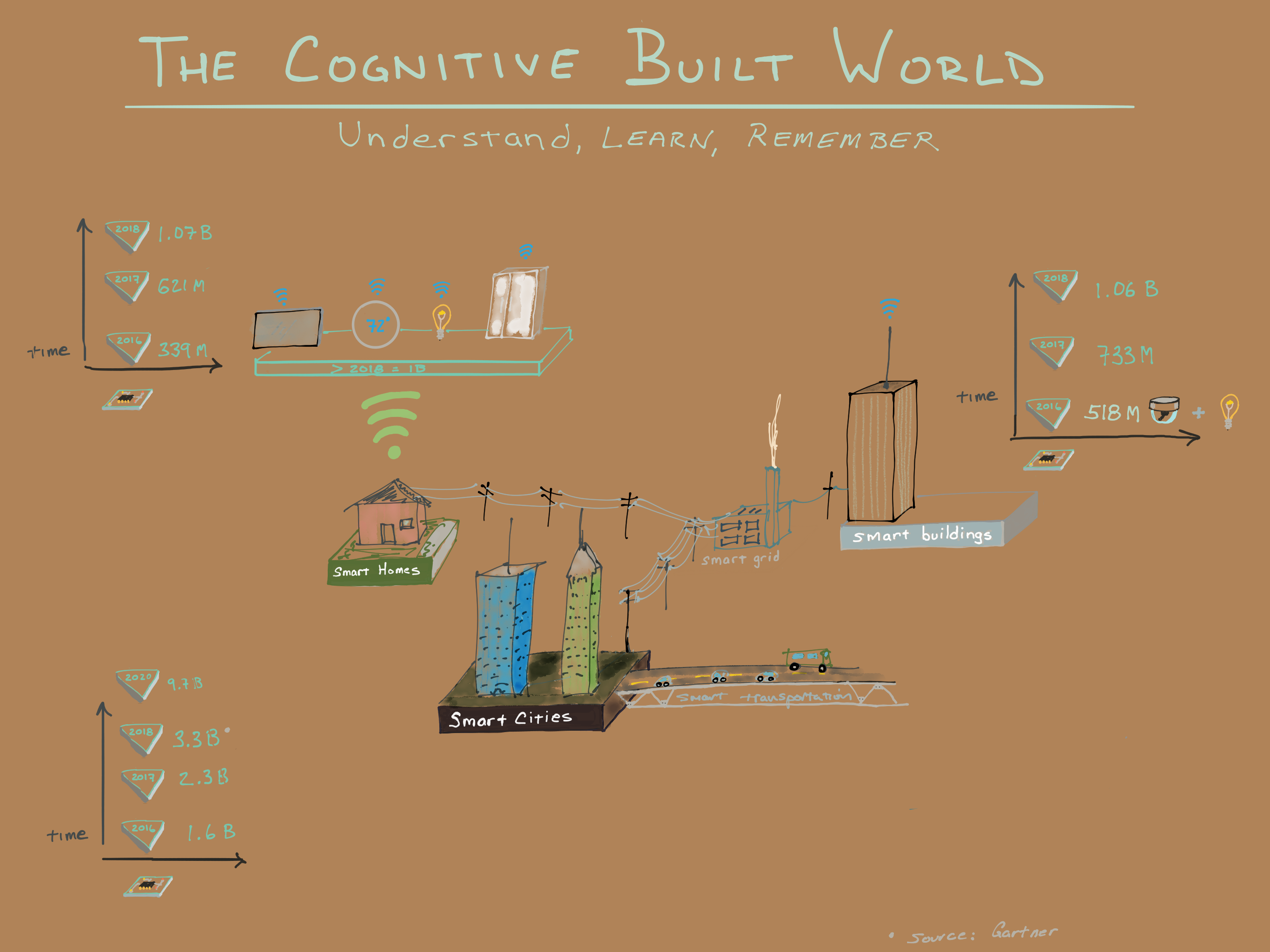 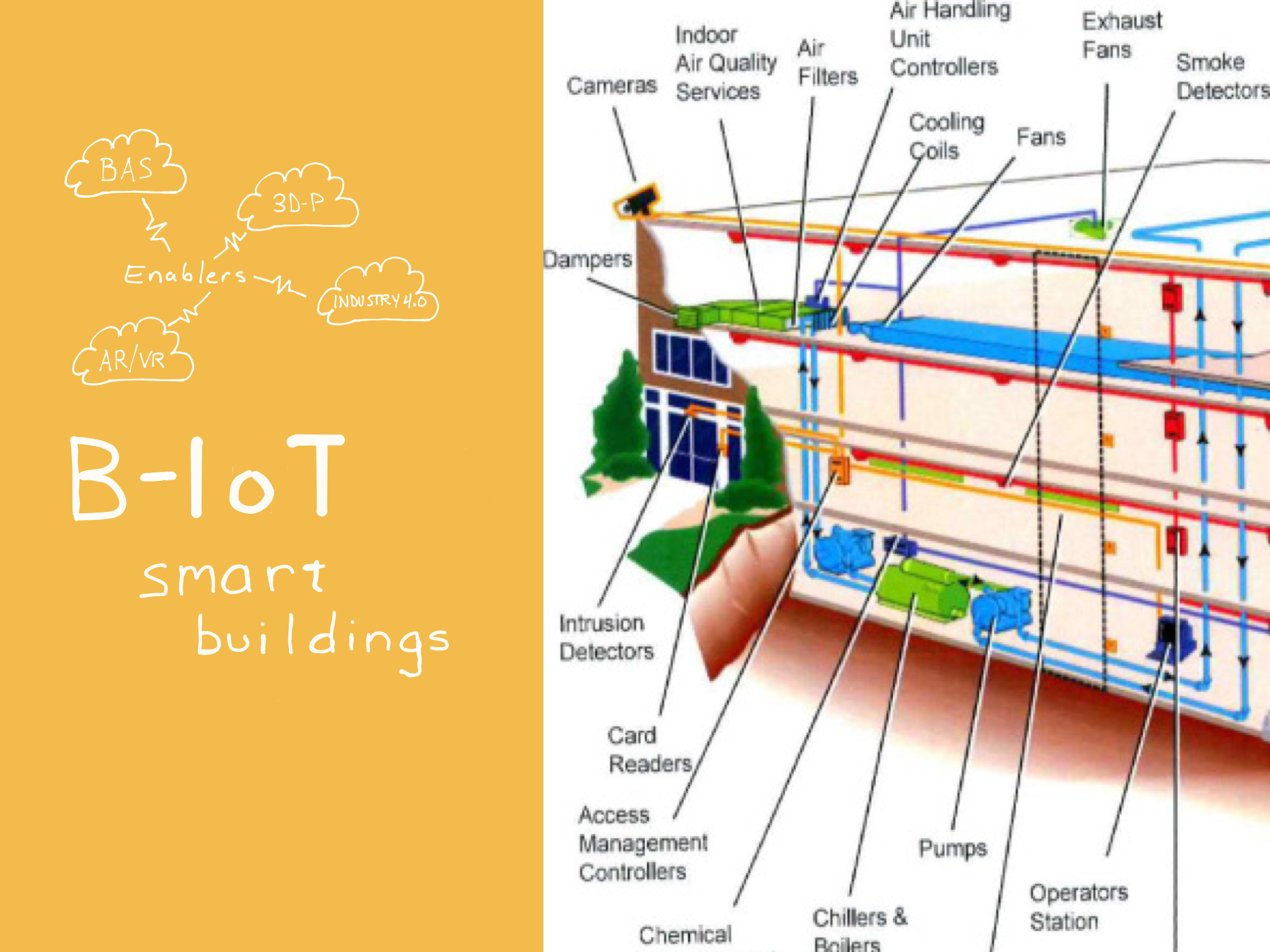 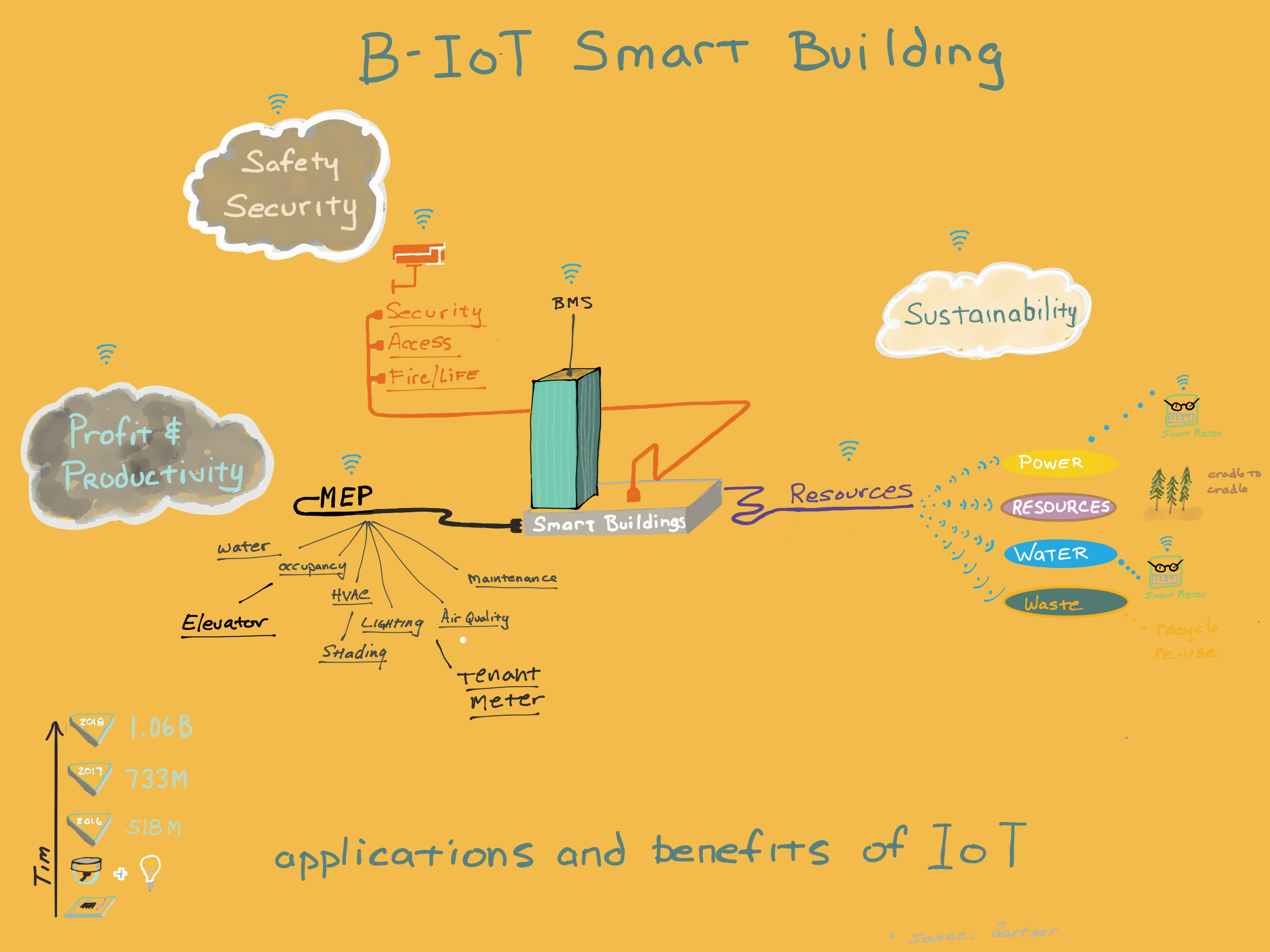 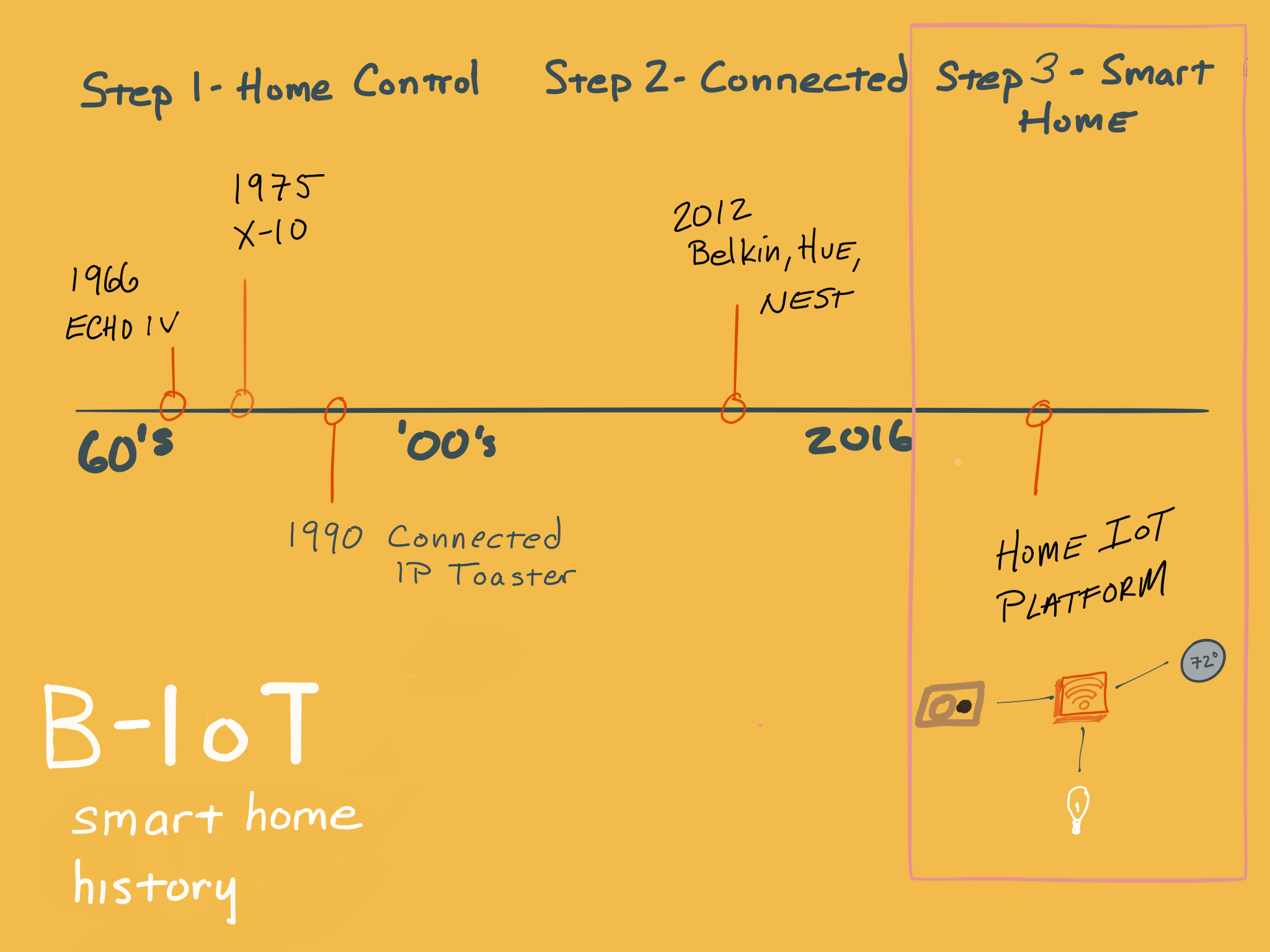 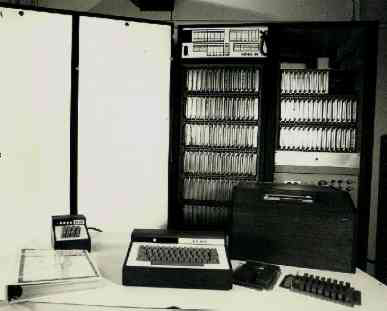 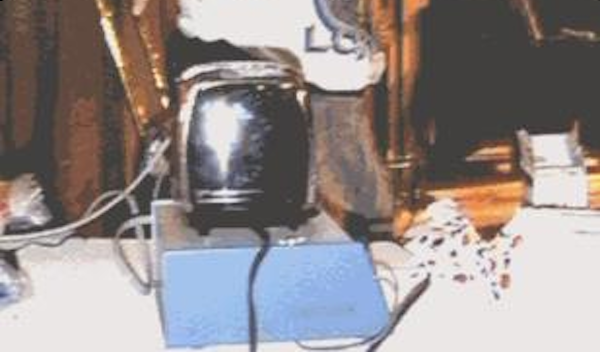 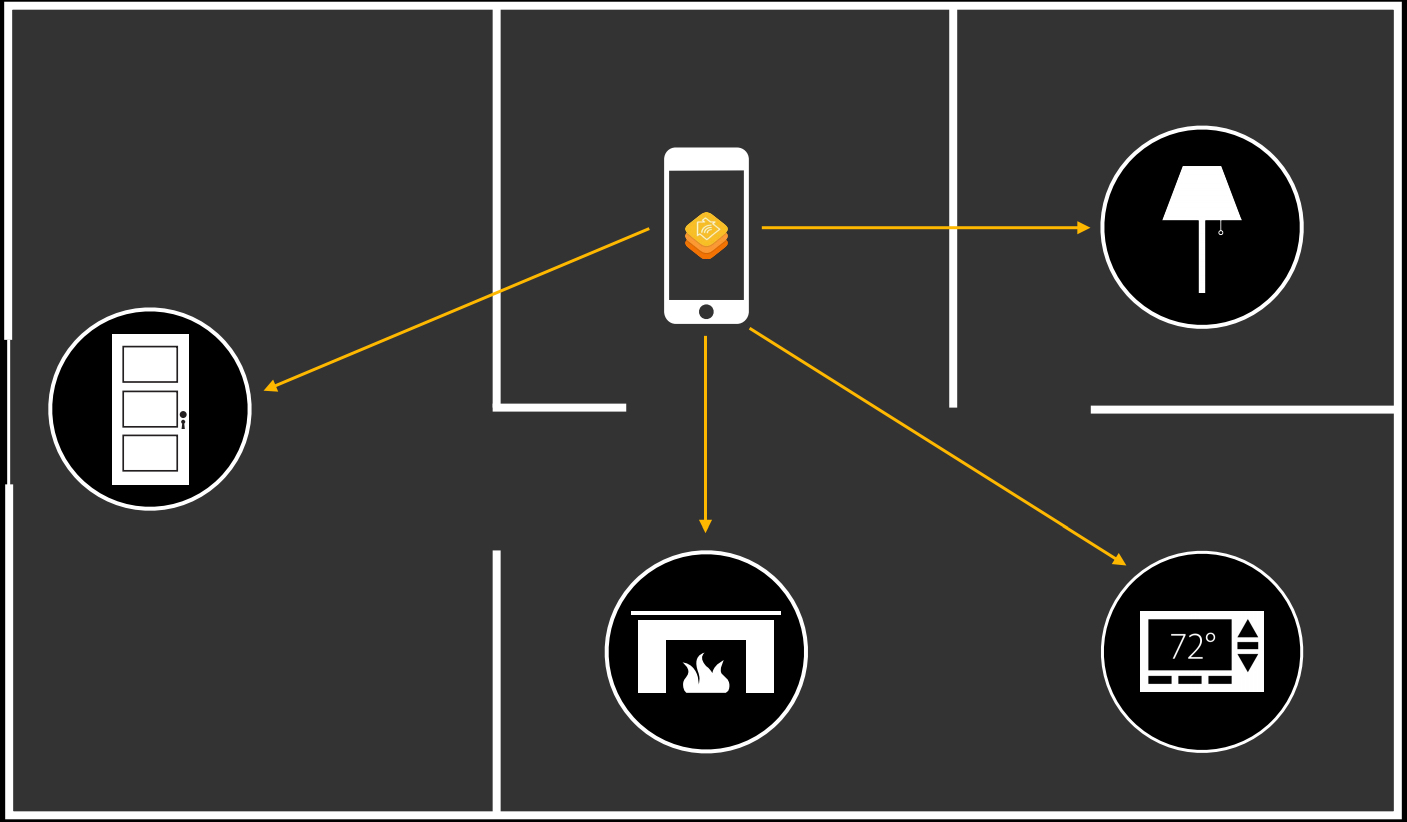 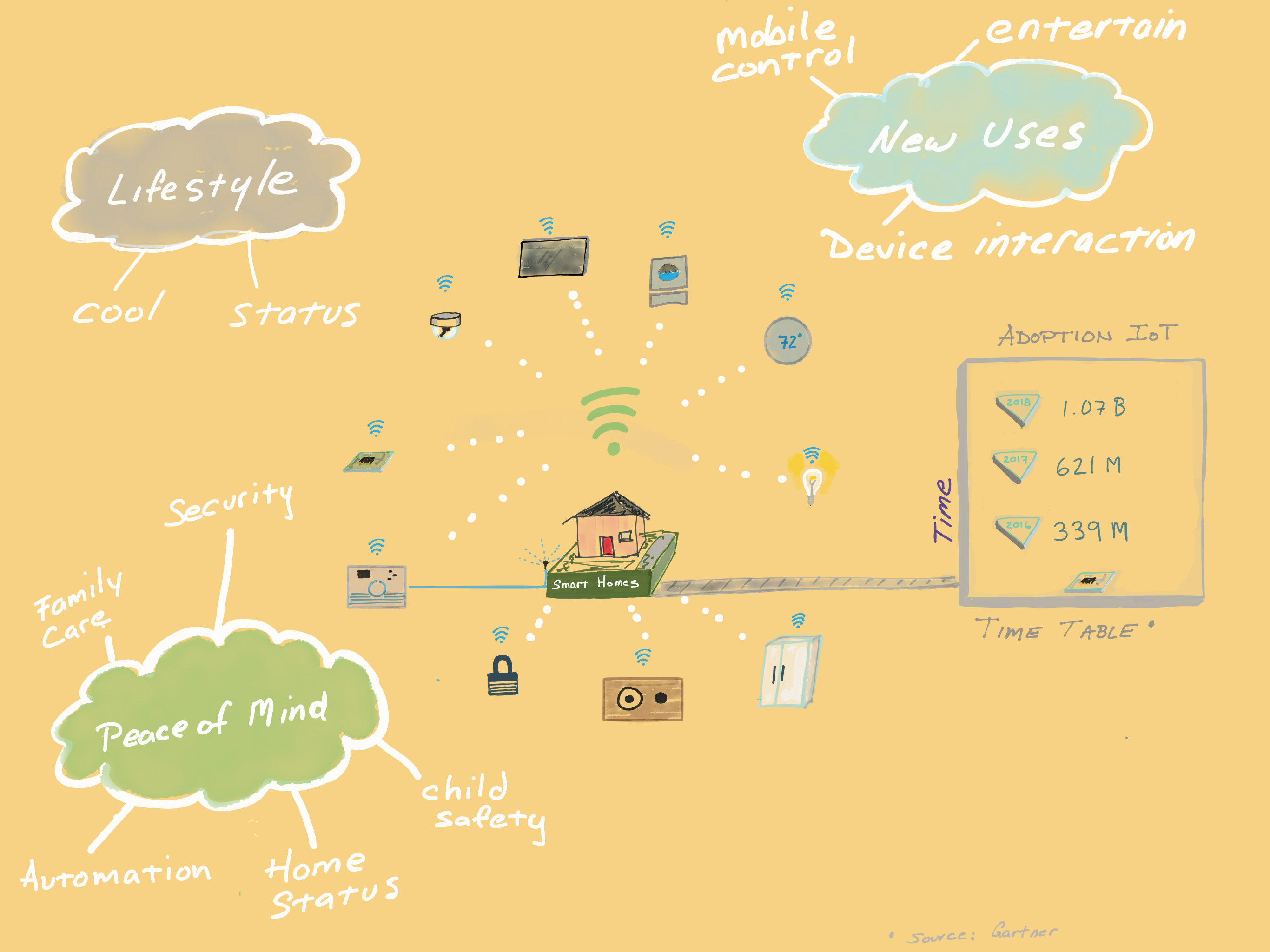 [Speaker Notes: Solar panel interface
State of industry: fragmented
User perspective]
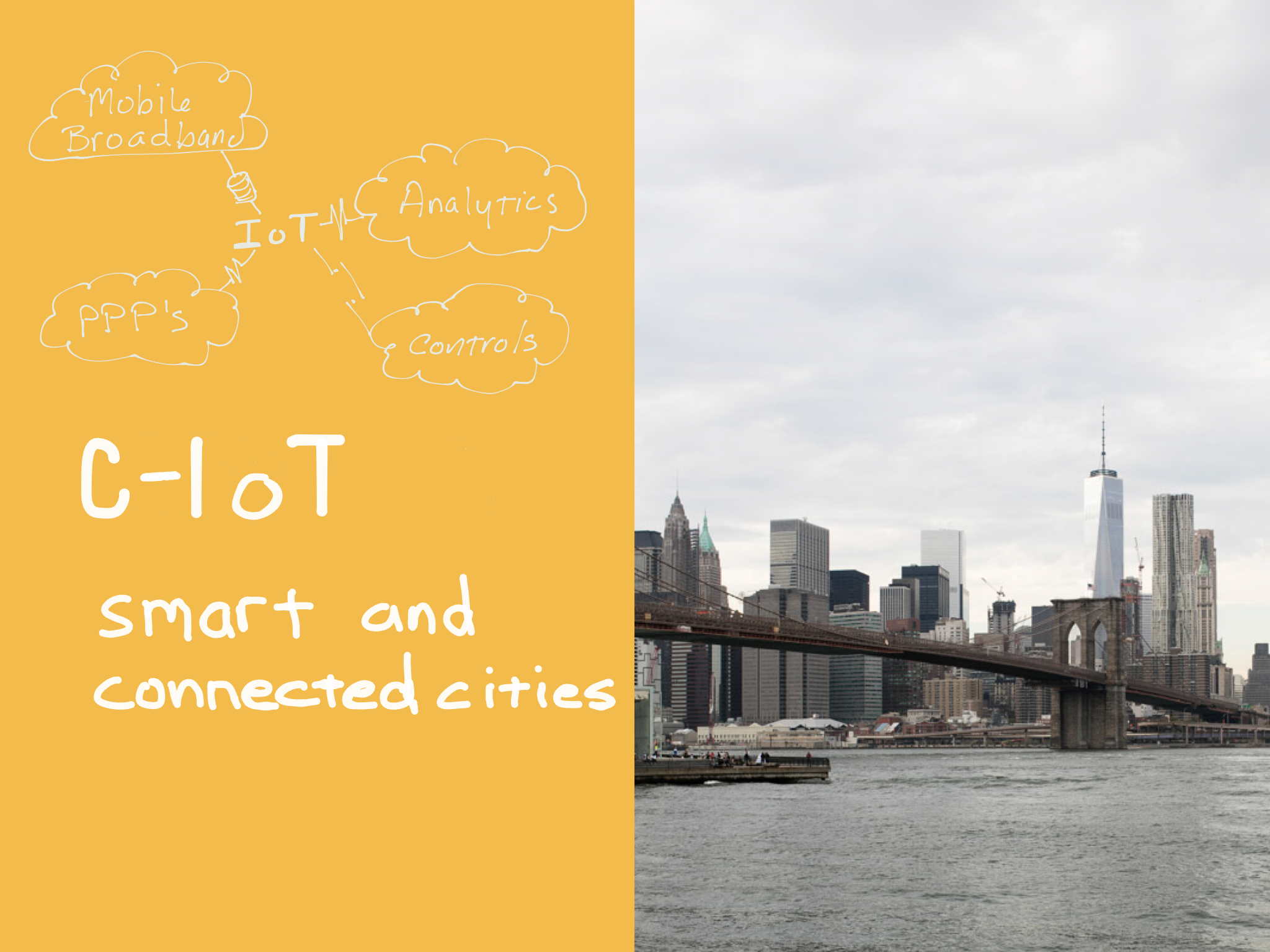 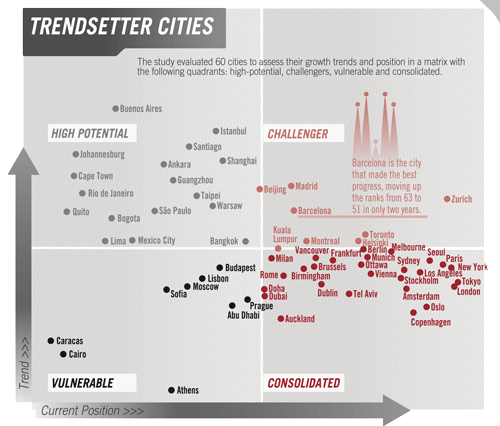 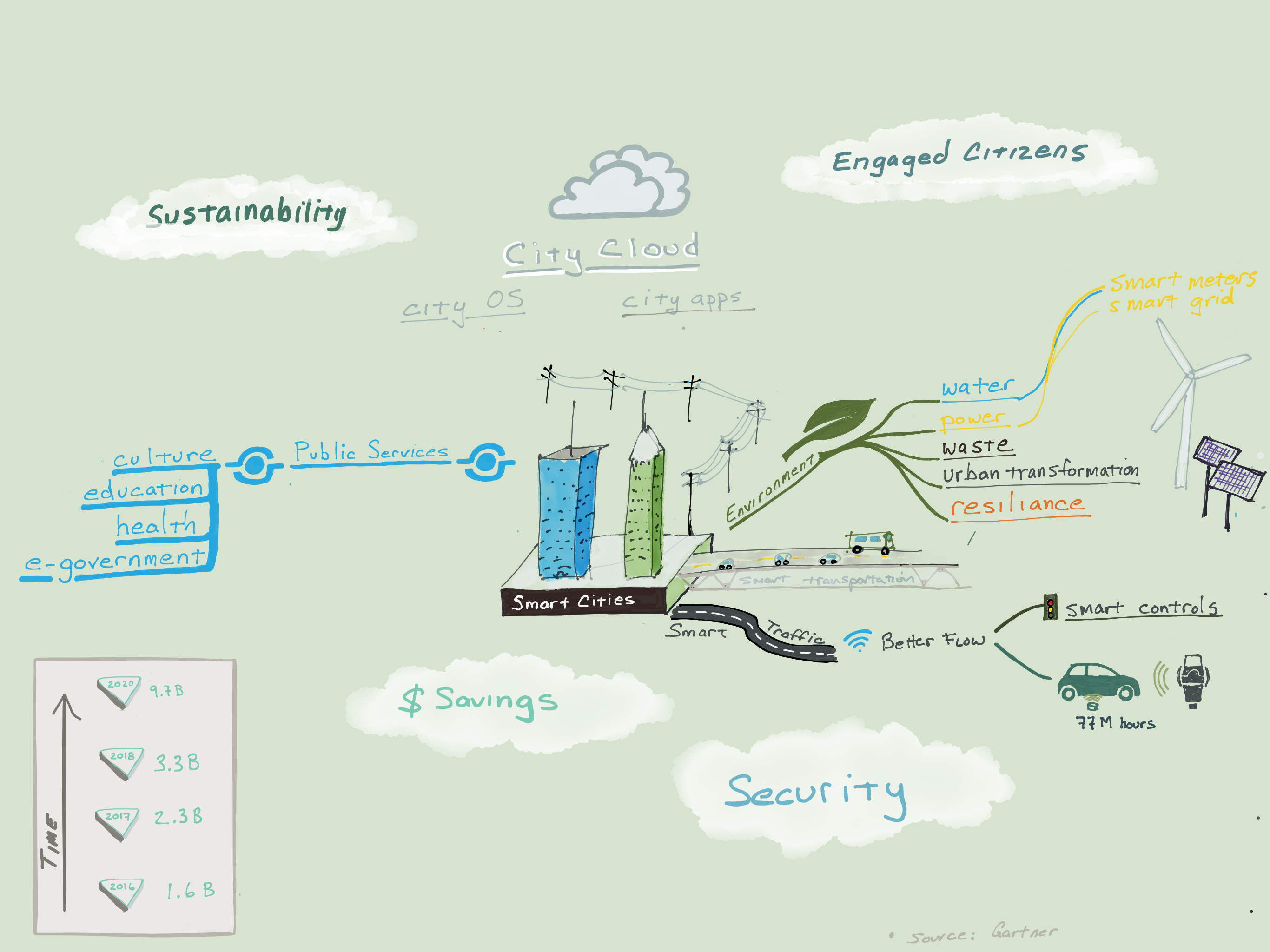 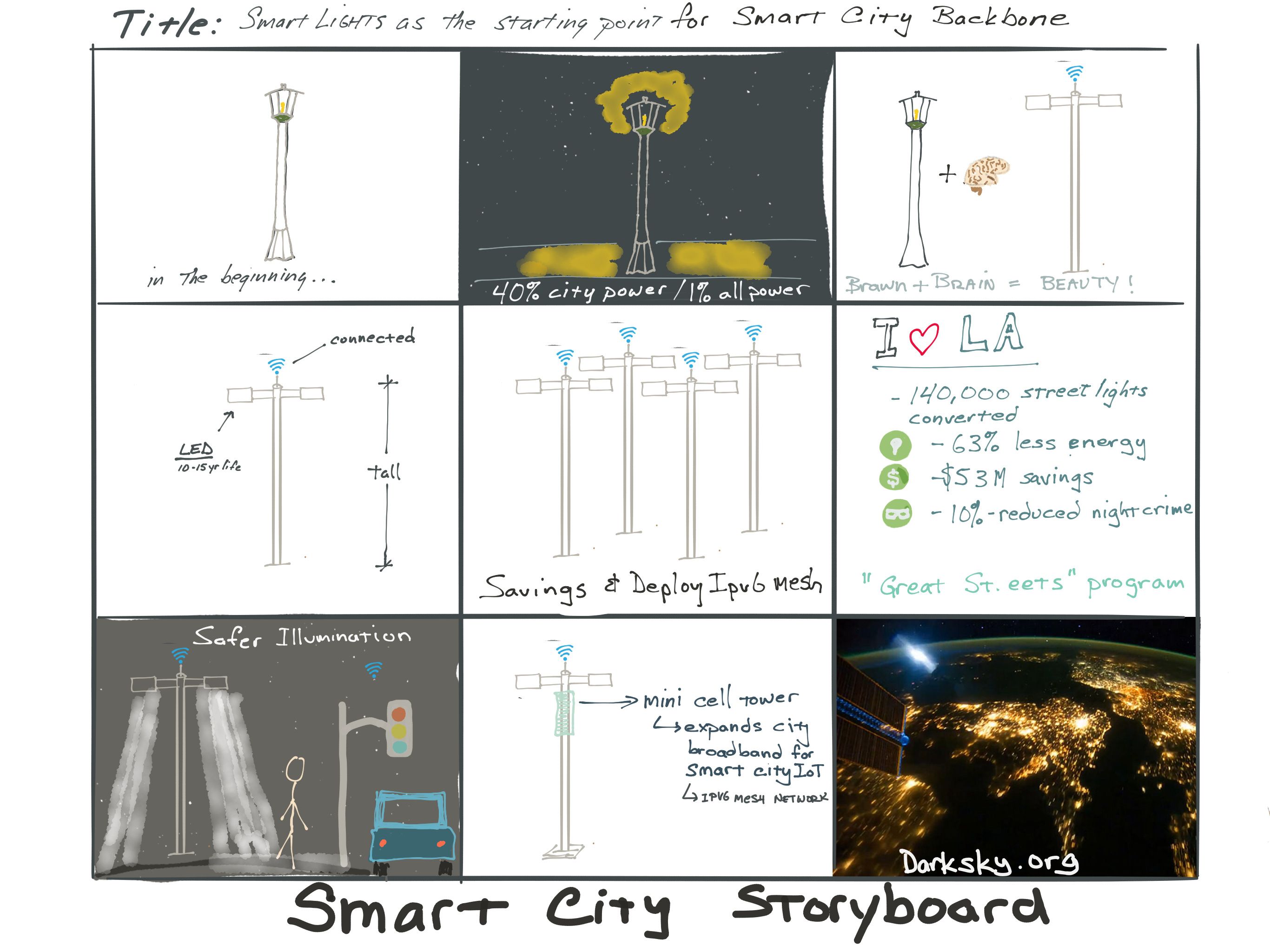 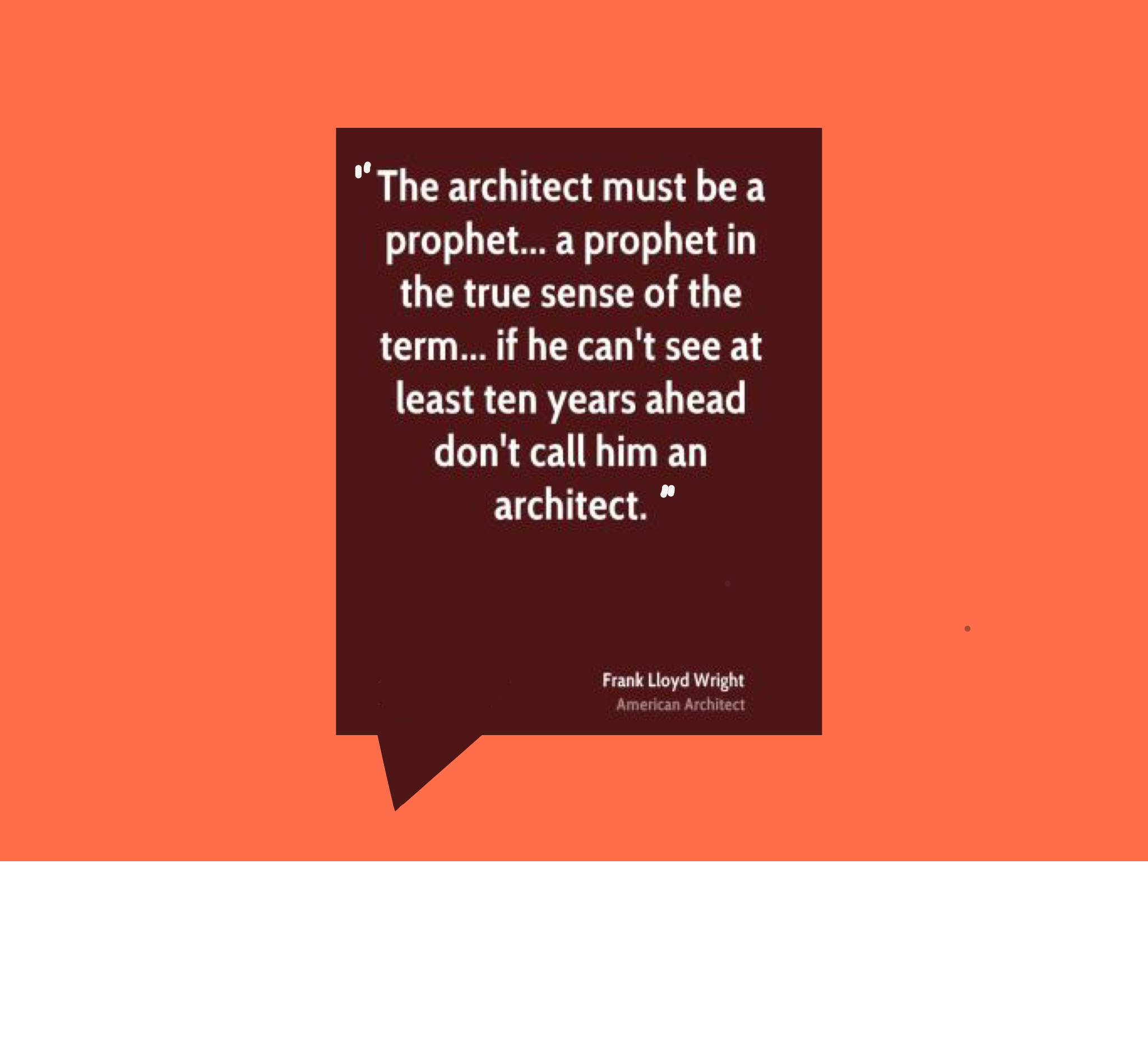 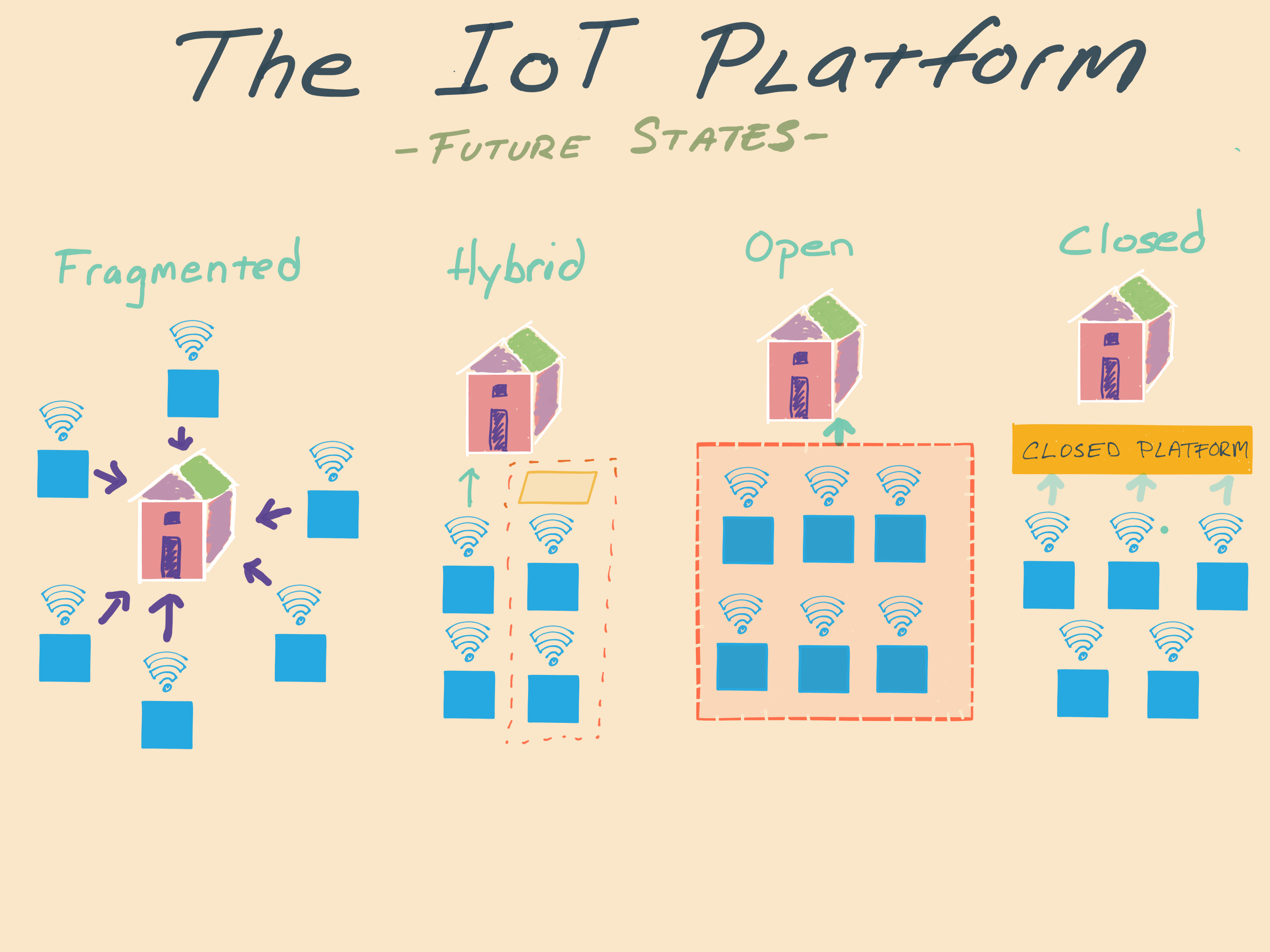 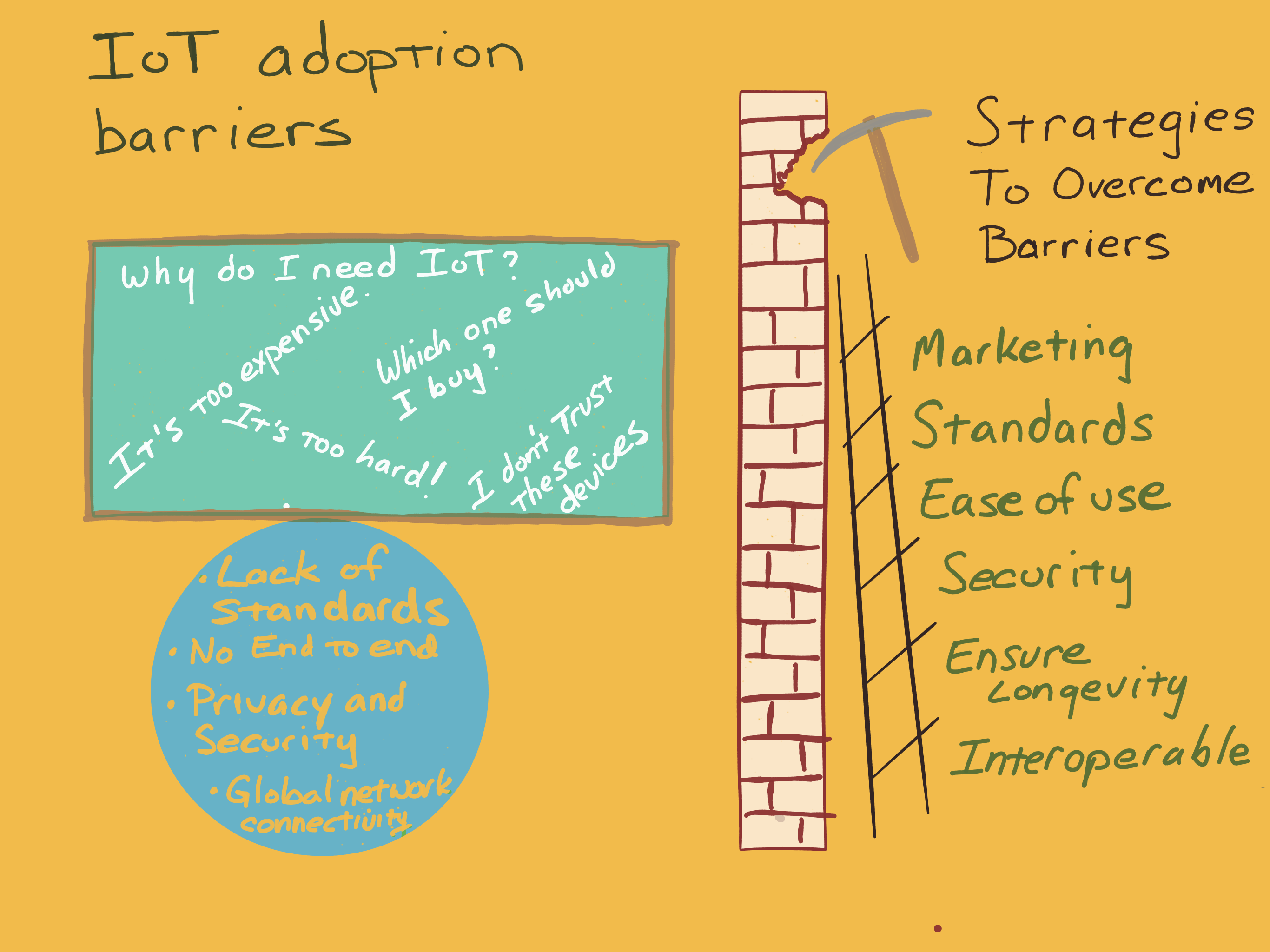 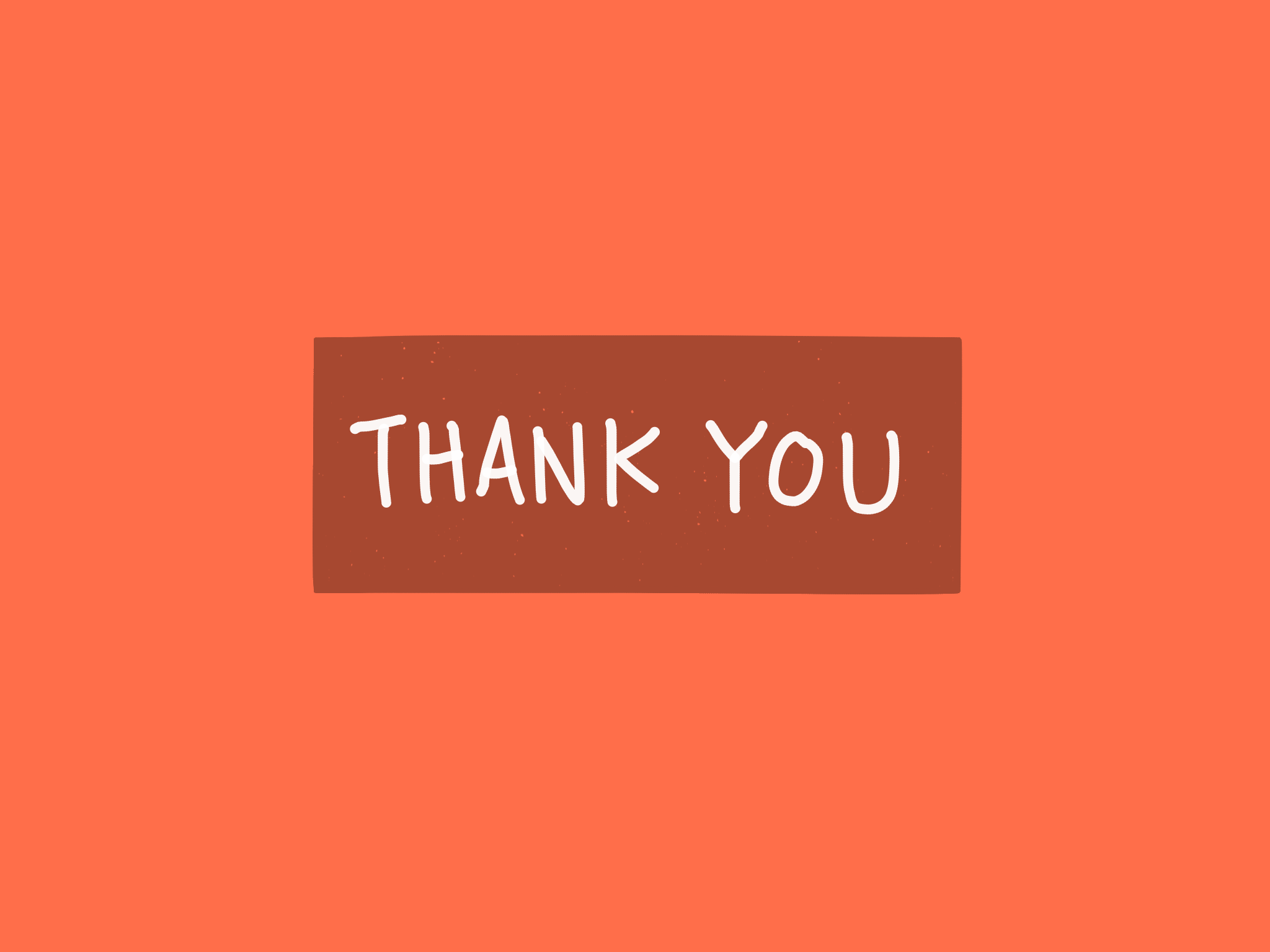 George@bmail.build